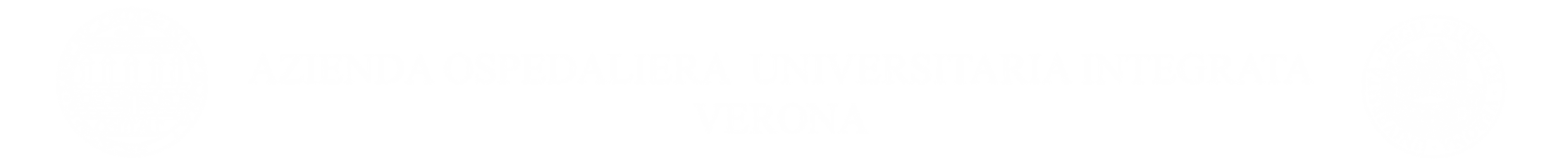 CONVEGNO
PERCORSI DIAGNOSTICOTERAPEUTICIASSISTENZIALIDEL TUMORE 
DELLA PROSTATA
20 NOVEMBRE 2024 | 9.00-19:30CENTRO MARANI - AULA CONVEGNI 
OSPEDALE BORGO TRENTO
RESPONSABILE SCIENTIFICO
PROF. ALESSANDRO ANTONELLI
9:00 – 12:00: Lettura del PDTA 
 
14:00 - 14:15: Registrazione, Saluti Istituzionali 
Matilde Carlucci, Callisto Marco Bravi
 
14:15 – 15:00: I Sessione | Diagnostica 
Moderatori: Alessandro Antonelli, Renzo Mazzarotto, Stefania Montemezzi

Ruolo del PSA nello screening: a chi farlo, come farlo (15 min) Riccardo Bertolo
Indicazioni della risonanza magnetica prostatica nel 2024 (15 min) Riccardo Negrelli
BRCA 1 / 2: quale ruolo in fase diagnostica(e oltre…)? (10-15 min) Matteo Brunelli
Cosa dice il PDTA (5 min) Francesco Cianflone
Discussione (10 min)
15:15 – 16:00: II Sessione | Valutazione pre-trattamento 
Moderatori: Maria Angela Cerruto, Michele Milella, Stefano Gobbo
Biopsia prostatica: tutte le informazioni di un referto (15 min) Antonietta Brighenti
Malattia ad alto rischio: le alternative per stadiarla (15 min) Alessandro Borsato
PET: colina vs PSMA (e quale…): a chi, quando? (15 min) Michele Zuffante
Cosa dice il PDTA (5 min) Francesca Fumanelli
Discussione (10 min)
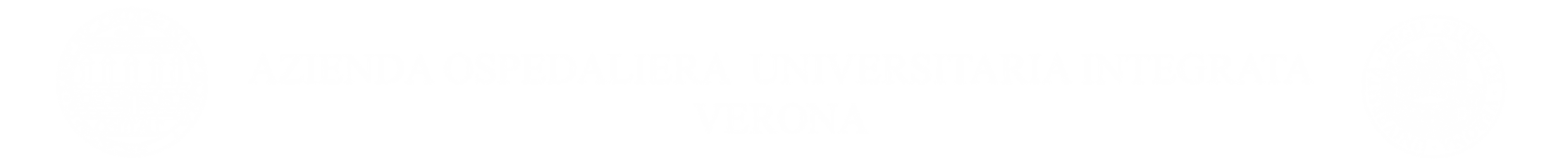 18:30 – 19:15: V Sessione | L’essenziale è invisibile agli occhi
Moderatori: Alessandra Gozzo, Riccardo Bertolo, Francesco Bertoldo

Riabilitazione uro-andrologica post-trattamento locale Filippo Migliorini
Riabilitazione pelvica dopo trattamento localeErmes Vedovi
Valutazione geriatrica del paziente over 70: quale impatto sulla scelta del trattamentoVincenzo Di Francesco
Cosa dice il PDTA (5 min) Greta Pettenuzzo
Discussione (10 min)

19:15 - 19:30: Conclusioni e Chiusura dell'Evento
16:15 - 16:30 Coffee Break 

16:30 – 17:30: III Sessione | Scelta del trattamento: Tavola Rotonda: Discussione Casi Clinici Emblematici (10-15 min / caso inclusa discussione attiva)
Moderatori: Vincenzo Lacola, Matteo Balzarro, Stefano Zecchini Antoniolli

Caso Clinico: malattia localizzataSorveglianza Attiva Antonio Benito Porcaro
Caso Clinico: malattia localizzataTerapia Focali Alessandro Veccia
Caso Clinico: malattia localizzataChirurgiaVincenzo De Marco
Caso Clinico: malattia localizzataRadioterapia Emiliano Salah
Responsabile Scientifico
Alessandro Antonelli AOUI Verona, Urologia

Faculty
Alessandro AntonelliAOUI Verona, Urologia
Matteo Balzarro AOUI Verona, Urologia
Riccardo Bertolo, AOUI Verona, Urologia
Francesco BertoldoAOUI Verona, Endocrinologia
Alberto BianchiAOUI Verona, Urologia
Alessandro BorsatoAOUI Verona, Radiologia
Antonietta Brighenti AOUI Verona, Anatomia Patologica
Matteo BrunelliAOUI Verona, Anatomia Patologica
Francesco CianfloneAOUI Verona, Urologia
Maria Angela CerrutoAOUI Verona, Urologia
Vincenzo De MarcoAOUI Verona, Urologia
Vincenzo Di FrancescoAOUI Verona, Geriatria
Emanuela FantinelAOUI Verona, Oncologia
Francesca FumanelliAOUI Verona, Urologia
Alessandra GozzoAOUI Verona, Urologia
17:30 – 18:30: IV Sessione | Recidiva e Malattia Metastatica: Concertare il miglior trattamento
Moderatori: Alessandro Muraglia, Michele Milella, Alberto Bianchi
Stefano GobboAOUI Verona, Anatomia e Istologia Patologica
Vincenzo LacolaAOUI Verona, Urologia
Michele MilellaAOUI Verona, Oncologia
Filippo MiglioriniAOUI Verona, Urologia
Renzo MazzarottoAOUI Verona, Radioterapia
Stefania MontemezziAOUI Verona, Radiologia
Alessandro MuragliaAOUI Verona, Radioterapia
Riccardo NegrelliAOUI Verona, Radiologia
Greta PettenuzzoAOUI Verona, Urologia
Antonio Benito PorcaroAOUI Verona, Urologia
Mario RomanoAOUI Verona, Radioterapia
Emiliano SalahAOUI Verona, Radioterapia
Alessandro VecciaAOUI Verona, Urologia
Ermes VedoviAOUI Verona, Recupero e Riabilitazione Funzionale
Ilaria ZampivaAOUI Verona, Oncologia
Stefano Zecchini AntoniolliAOUI Verona, Urologia
Andrea ZiviAOUI Verona Oncologia
Michele ZuffanteAOUI Verona, Medicina Nucleare
Ripresa di malattia biochimica dopo trattamento locale: che cosa fare? Mario Romano
Il tumore oligometastatico: stato dell’arte del trattamento Andrea Zivi
Trattamento della malattia metastatica ad alto volume: tra sensibilità e resistenza alla castrazione Emanuela Fantinel
Cosa dice il PDTA (5 min) Ilaria Zampiva
Discussione (10 min)